Zmiana zasad oznaczania projektów
Wojewódzki Urząd Pracy w Łodzi20 grudnia 2017 r.
1
Nowe zasady oznaczania – o co chodzi?
Dodanie barw Rzeczypospolitej Polskiej do obowiązkowego zestawienia znaków



Przykładowe zestawienie znaków
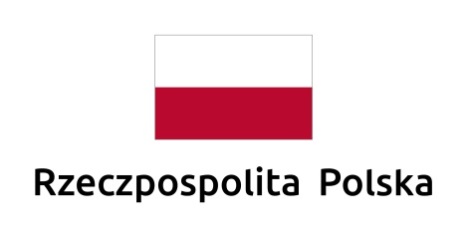 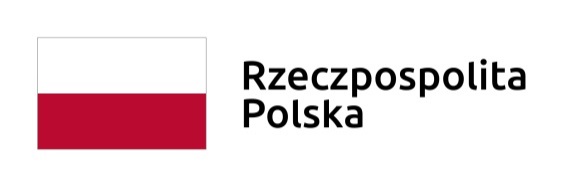 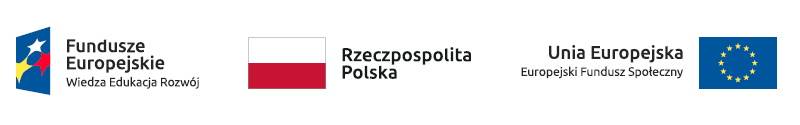 2
Nowe zasady oznaczania
Dla kogo i od kiedy?
Beneficjenci, którzy podpiszą umowy o dofinansowanie po 1 stycznia 2018 r. 

Brak obowiązku
Beneficjenci, którzy podpiszą umowy o dofinansowanie przed 1 stycznia 2018 r.
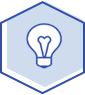 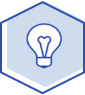 3
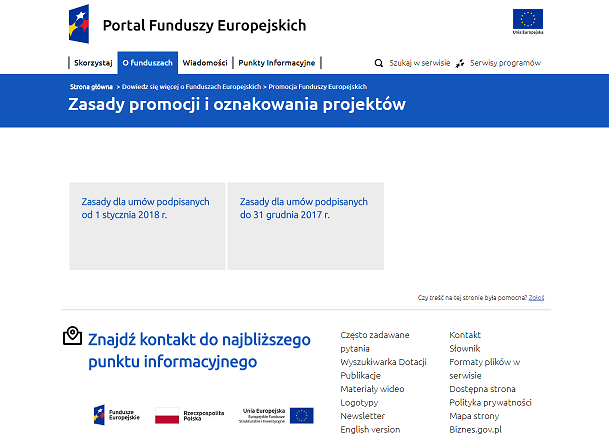 4
Dokumenty, grafiki, zestawienia…
› Podręcznik wnioskodawcy i beneficjenta programów polityki spójności 2014-2020 w zakresie informacji i promocji, 
› Księga Identyfikacji Wizualnej znaku marki Fundusze Europejskie i znaków programów polityki spójności na lata 2014-2020, 
› Pliki graficzne i gotowe zestawienia znaków, 
› Edytowalne wzory plakatów.
5
Kiedy musimy stosować barwy RP?
Na wszystkich materiałach i działaniach informacyjnych oraz promocyjnych
jeżeli:

› istnieją ogólnodostępne możliwości techniczne umieszczania oznaczeń pełnokolorowych,
› oryginały materiałów są wytwarzane w wersjach pełnokolorowych.
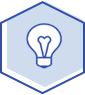 6
Tu stosujemy barwy RP:
Tablice informacyjne i pamiątkowe
Strony internetowe
Plakaty
Publikacje elektroniczne np. materiały video, animacje, prezentacje, newslettery, mailing
Billboardy
Publikacje i materiały drukowane np. foldery, informatory, dyplomy, certyfikaty, zaświadczenia, zaproszenia, programy szkoleń
Materiały brandingowe i wystawowe np. baner, stand, roll-up, ścianki, namioty i stoiska wystawowe
Korespondencja drukowana (papier firmowy w wersji kolorowej)
Materiały promocyjne tzw. gadżety
Tabliczki i naklejki informacyjne
7
Kiedy nie musimy stosować barw RP?
› brak ogólnodostępnych możliwości technicznych zastosowania oznaczeń pełnokolorowych ze względu np. na materiał, z którego wykonano przedmiot np. kamień
› zastosowanie technik pełnokolorowych znacznie podwyższyłoby koszty
› Materiały z założenia występują w wersji achromatycznej lub monochromatycznej:
› dokumentacja projektowa (np. dokumenty przetargowe, umowy, ogłoszenia, opisy stanowisk pracy),
› korespondencja drukowana (np. papier firmowy w wersji monochromatycznej).
8
Liczba znaków w zestawieniu
› Liczba znaków w jednej linii nie może przekraczać czterech
› W przypadku tablic informacyjnych i pamiątkowych liczba znaków w jednej linii nie może przekraczać trzech
› Inne znaki nie mogą być większe (mierzone wysokością lub szerokością) od znaku UE i barw RP
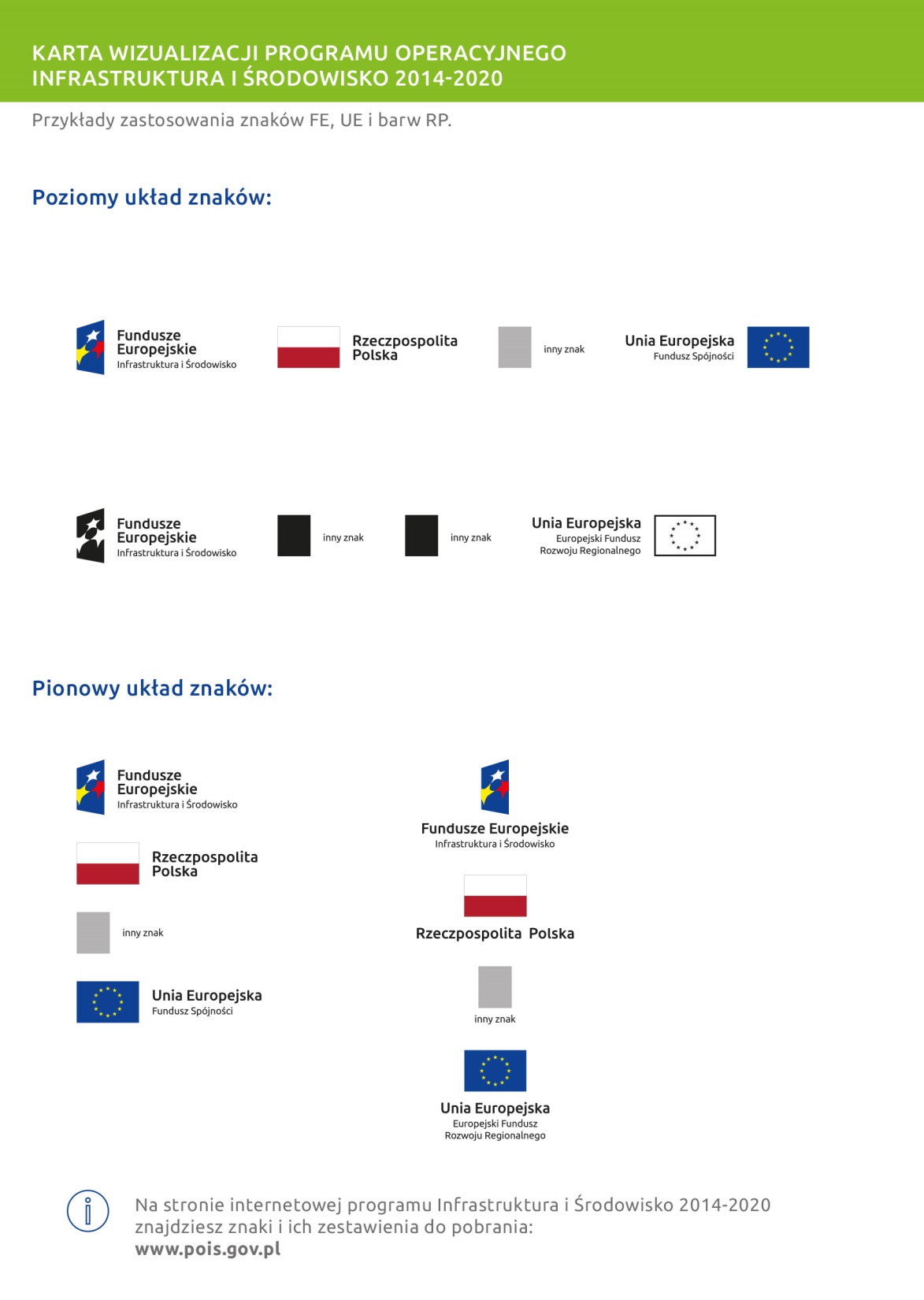 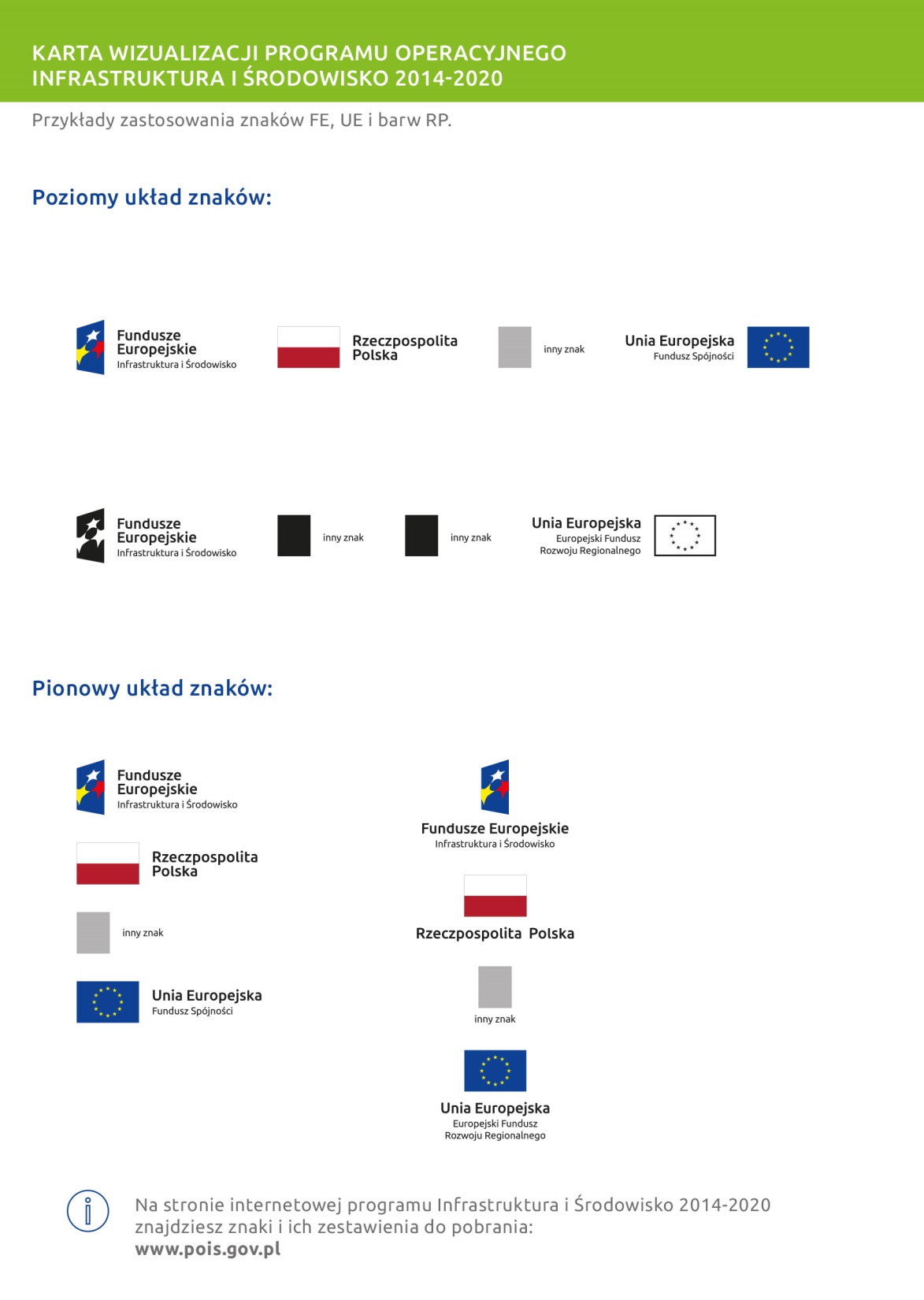 9
Plakaty informacyjne
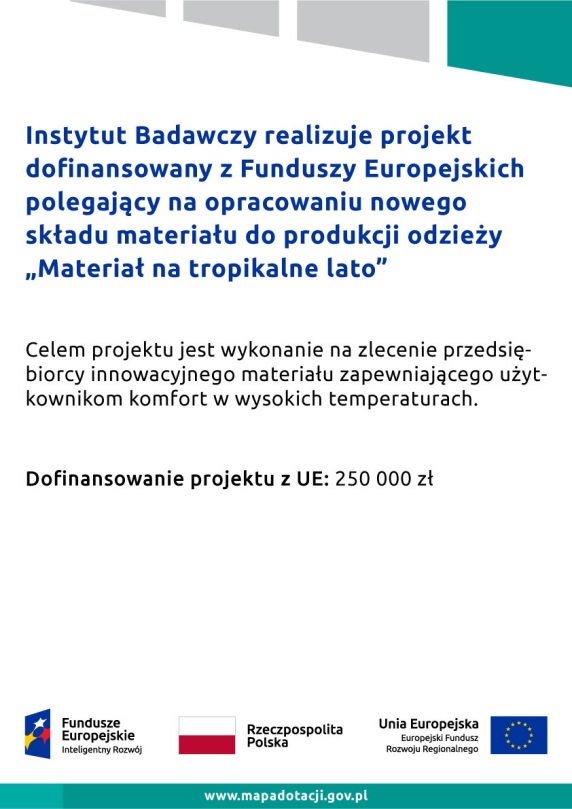 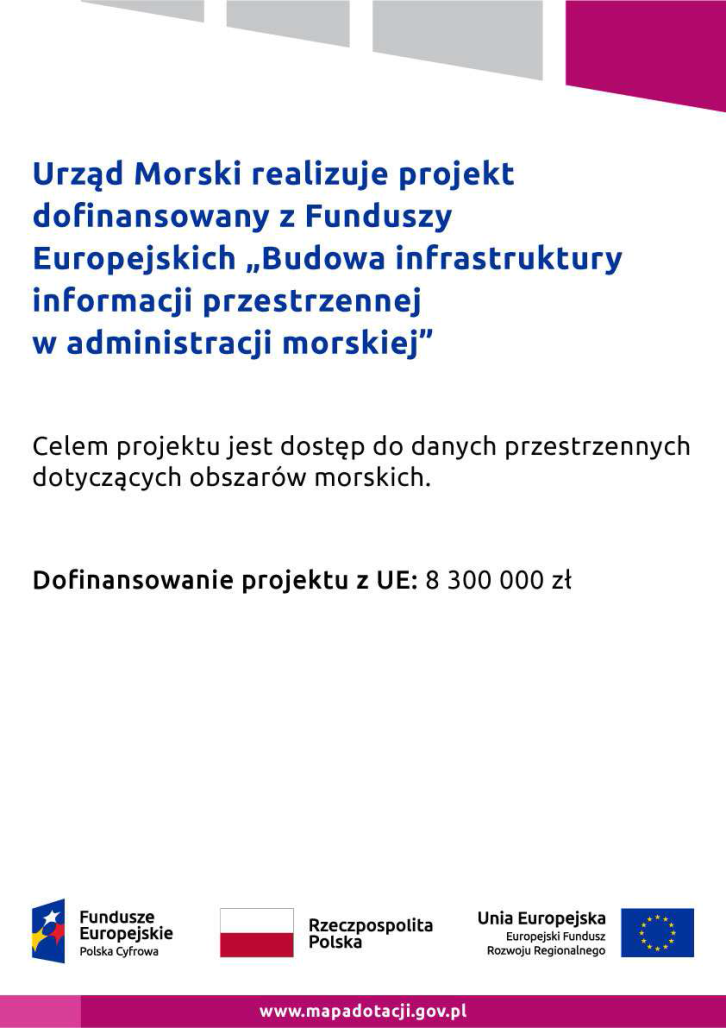 10
Podsumowanie
11
Dziękuję za uwagę
12